Utilisation de Microsoft Teams pour les étudiantsFAQ
Mars 2020
Questions fréquentes
Rejoindre une équipe
Comment télécharger Teams?
Comment rejoindre la classe (équipe) de mon enseignant?
Séances en ligne
Comment rejoindre une session de cours en live?
Comment dés/activer mon micro?
Comment dés/activer ma webcam?
Comment poser une question durant une session en live?
Autres fonctionnalités
Que signifient les différents onglets de mon équipe ?
Que signifie l'onglet "Publications"?
Que signifie l'onglet "Fichiers"?
Que signifie l'onglet "Bloc-notes de classe"?
Que signifie l'onglet "Devoirs"?
Que signifie l'onglet "Notes"?
Que signifient les icônes dans le menu latéral droite? 
Comment puis-je être notifié d'activités dans Teams?
Je ne retrouve plus toutes mes équipes, que faire?
Aide
Qui peut m'aider par rapport à Teams?
Où trouver plus d'informations?
Glossaire
Equipe
Canal
Propriétaire d’équipe
Membre
Rejoindre une équipe
- 3 -
Comment télécharger Teams?
Rendez-vous sur la page : https://products.office.com/fr-ch/microsoft-teams/download-app 
Cliquez sur Télécharger Teams sur la page d’accueil, puis à nouveau sur la page suivante
A savoir que Teams est également disponible sur mobile, il faut alors entrer son adresse email
Connectez-vous ensuite avec votre email prenom.nom@hes-so.ch (quelle que soit votre haute école), suivi de votre mot de passe AAI
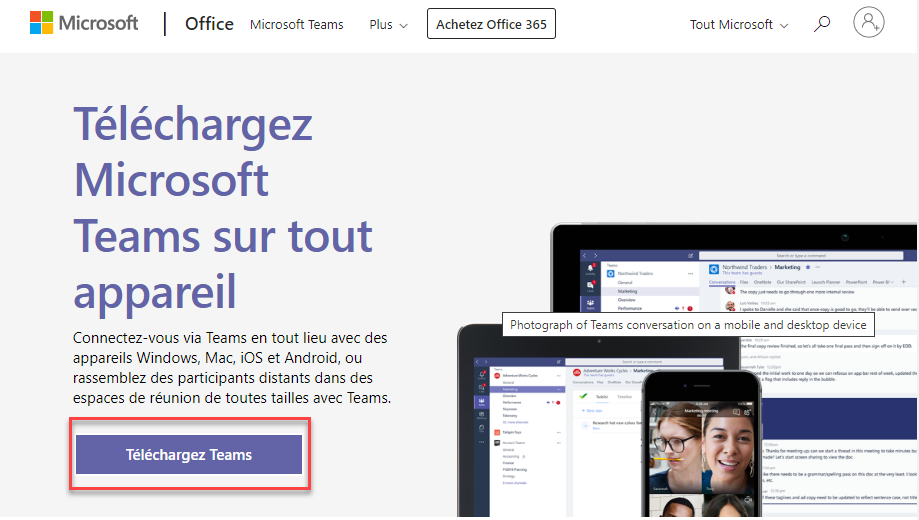 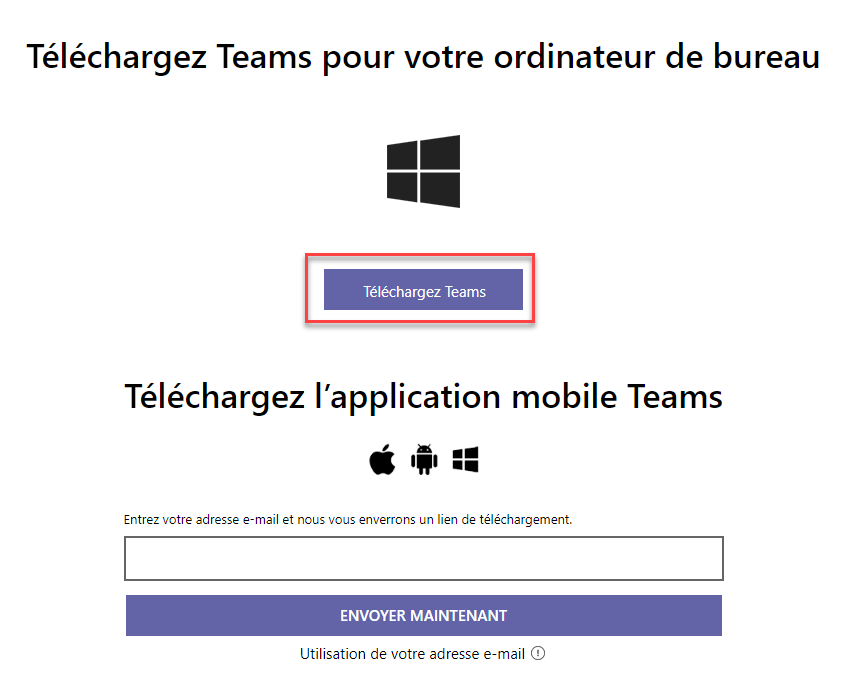 - 4 -
Comment rejoindre la classe (équipe) de mon enseignant?
Votre enseignant vous a ajouté nominativement
Une fois connecté, vous aurez directement accès à l’équipe, dans le menu latéral gauche
Votre enseignant vous a transmis un lien
Cliquer sur le lien : vous serez redirigé sur vers une page web proposant de se connecter via l’application ou de continuer sur le navigateur
Une fois connecté, vous aurez accès à l’équipe, dans le menu latéral gauche
Votre enseignant vous a transmis un code
Ouvrer Teams et cliquez sur « Équipes » dans le menu latéral gauche
Cliquez sur le bouton « Rejoindre ou créer une équipe » en haut à droite
Entrez le code fourni dans l’espace prévu à cet effet et cliquez sur « Rejoindre l’équipe »
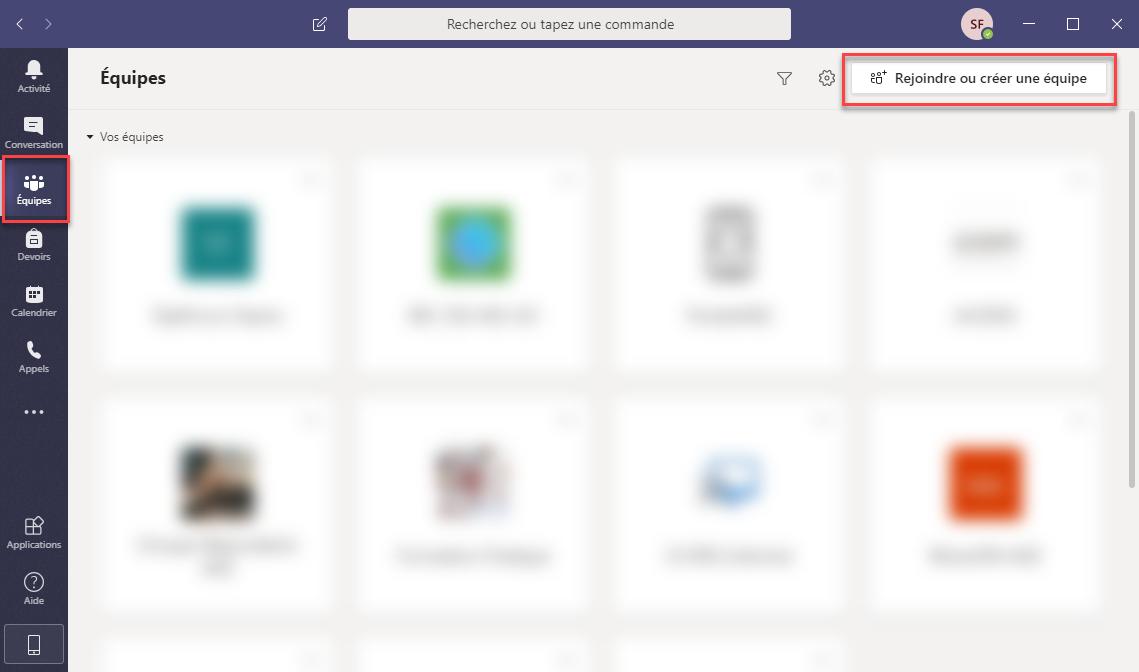 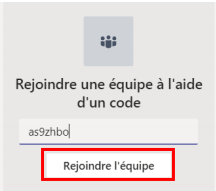 - 5 -
Séance en ligne
- 6 -
Comment rejoindre une séance de cours en live?
Vous avez plusieurs possibilités :
Rejoindre la réunion depuis le calendrier dans Teams: Vous retrouvez ici la grille horaire des séances planifiées


Rejoindre la réunion Teams depuis le canal de flux de conversation de l’équipe 



Rejoindre la réunion Teams depuis l’invitation reçue sur votre adresse de messagerie
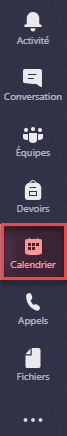 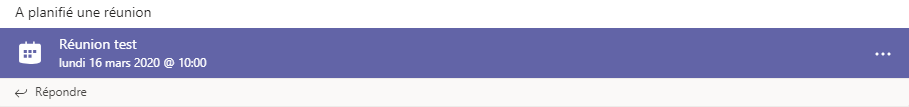 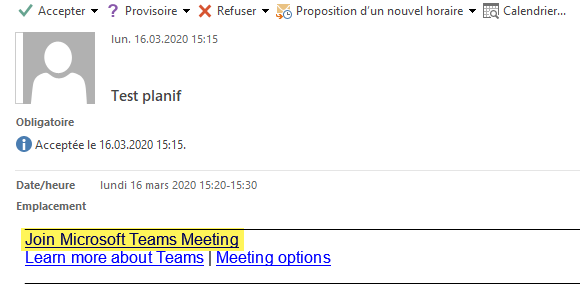 - 7 -
Comment dés/activer mon micro?
Durant une séance, le micro est activé ou désactivé via l’icône ci-dessous



Au moment de rejoindre la séance, il est aussi possible de directement activer ou désactiver son micro
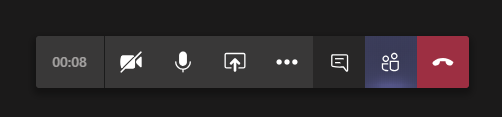 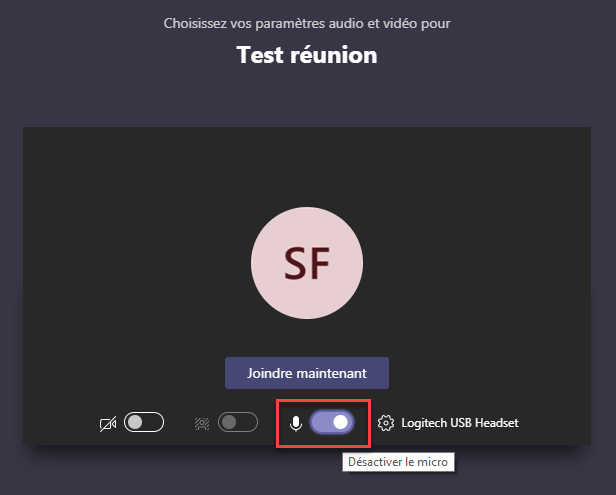 Comment dés/activer ma webcam?
Durant une séance, la webcam de l’ordinateur est activée ou désactivée via l’icône ci-dessous:



Au moment de rejoindre la séance, il est aussi possible de directement activer ou désactiver sa webcam
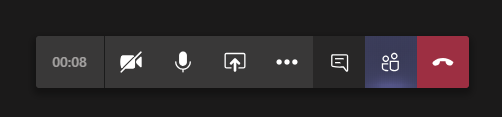 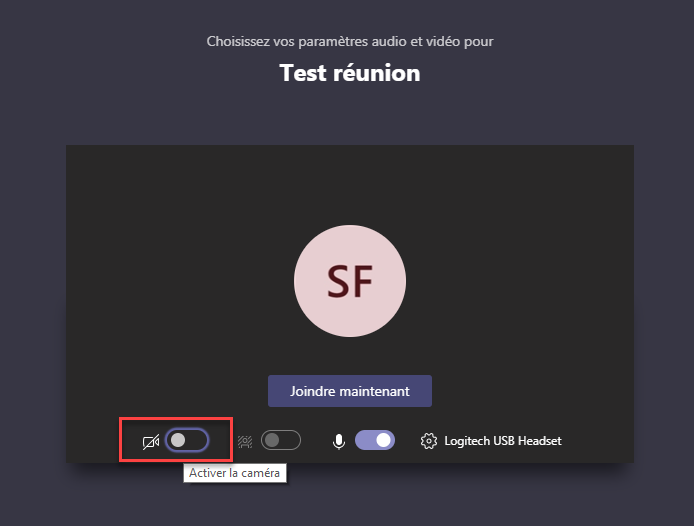 Comment poser une question par écrit durant une session en live?
Pour pouvoir poser une question par écrit durant une séance, il faut cliquer sur «Afficher la conversation»



Un volet s’ouvre alors latéralement sur la droite avec les différents échanges
A savoir que tous les échanges sont visibles par tous les membres de la classe, durant la session et après, dans l’onglet «Publications» de l’équipe
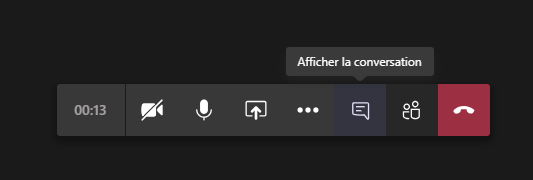 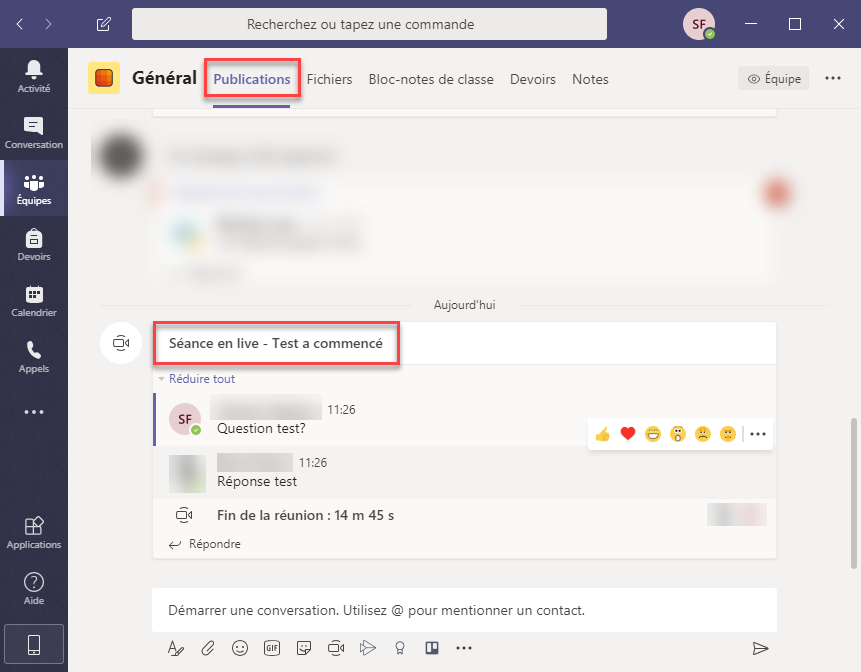 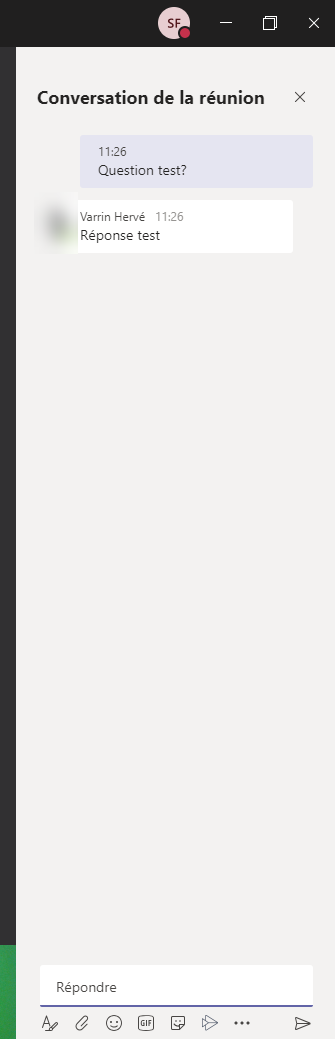 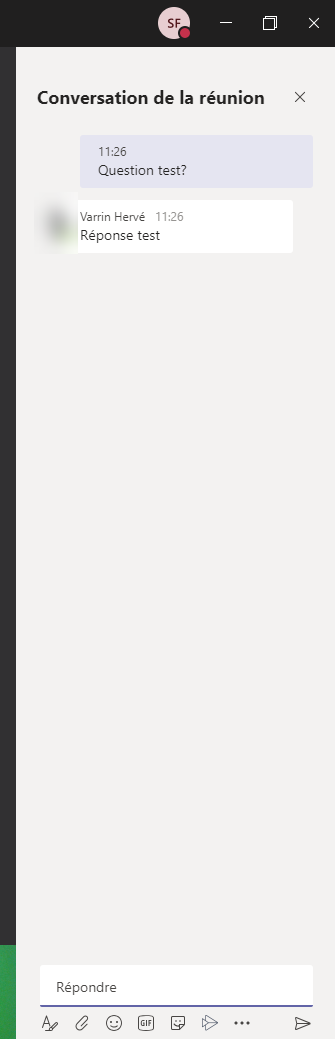 - 10 -
Que signifie l’onglet «Publications»?
Lors de la création d’une équipe (c’est-à-dire de votre classe), un certain nombre d’onglets sont créés par défaut
L’onglet «Publications» permet d’échanger des messages entre les membres de l’équipe
Pour lancer un nouveau sujet, cliquer sur «Démarrer une conversation»
Pour répondre à une conversation, cliquer sur «Répondre»
Bon à savoir> Cliquer sur «Format» pour ajouter un titre et de la mise en page à votre message> Les messages sont visibles par tous les membres de l’équipe
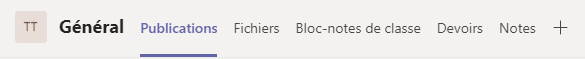 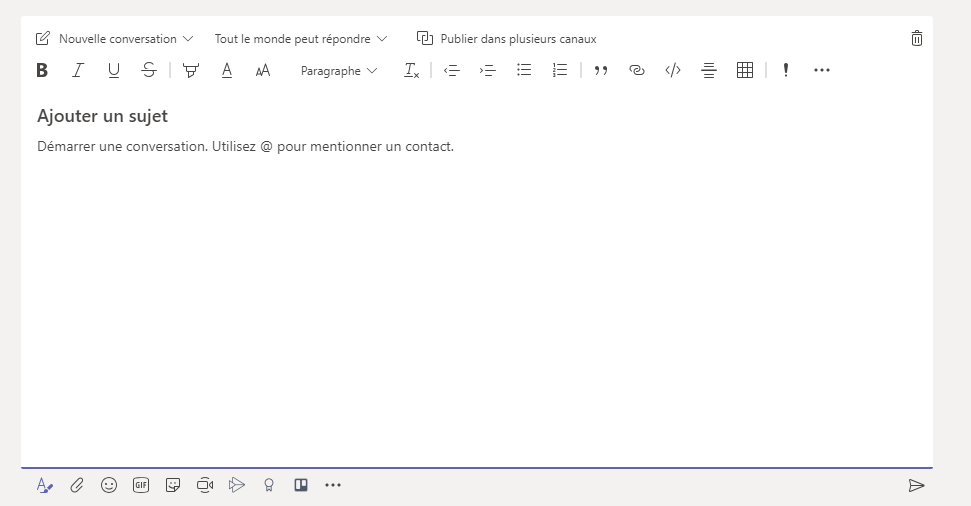 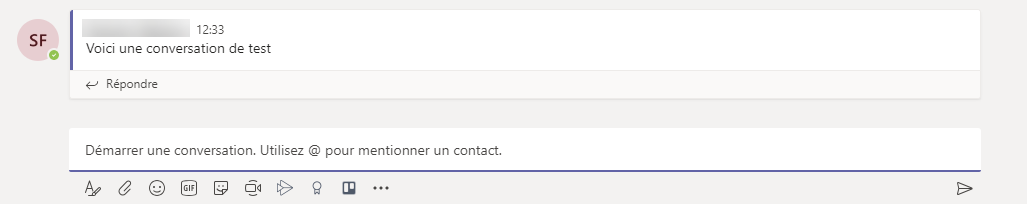 2
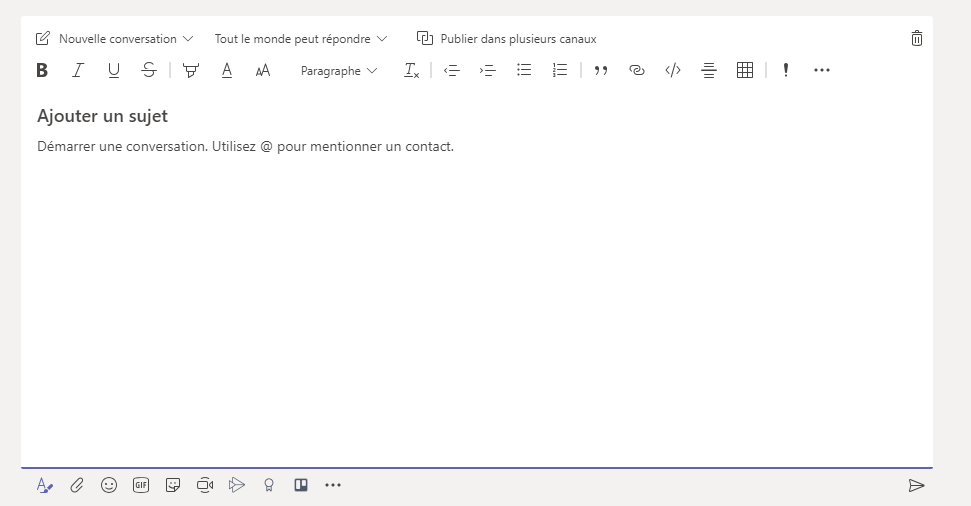 1
i
Formater le texte
- 11 -
Que signifient les icônes dans le menu latéral droite?
Activité: signale les nouvelles publications et permet d’y accéder rapidement
Conversation: permet d’échanger des messages privés avec un ou plusieurs autres membres
Equipes: regroupe les différentes classes auxquelles vous faites partie
Calendrier: Montre les séances prévues dans votre calendrier
Appels: permet de joindre un ou plusieurs autres membres 
Fichiers: Ceci n’est pas utilisé dans le cadre de l’enseignement à distance
Aide: espace d’aide en ligne sur Teams – En particulier «Quick start guide» sous «Rubriques»
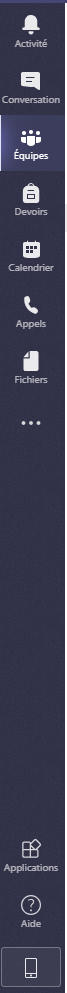 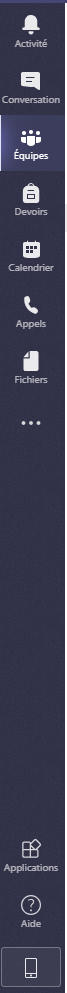 - 12 -
Comment puis-je être notifié d’activités dans Microsoft Teams?
L’utilisateur peut choisir les notifications qu’il souhaite recevoir et sous quelle forme
Dans les paramètres, en haut à droite, puis sous «Notifications»








Dans chaque équipe, sur le «canal» nommé «Général»en cliquant sur «Notifications du canal»
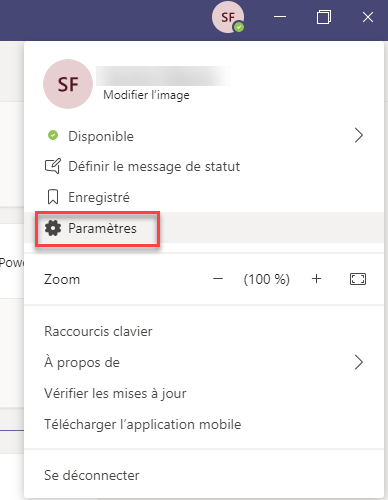 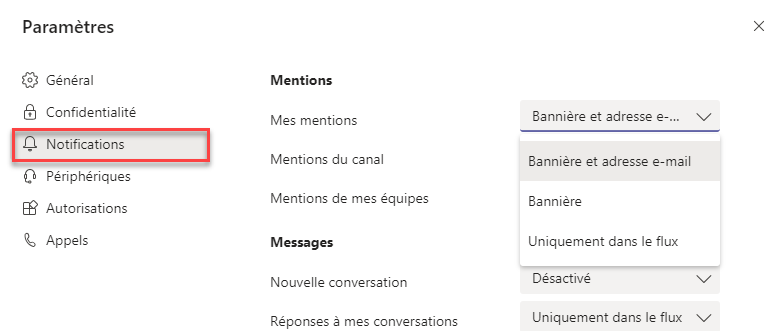 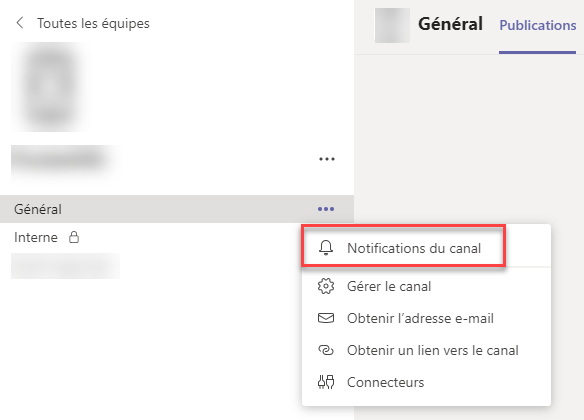 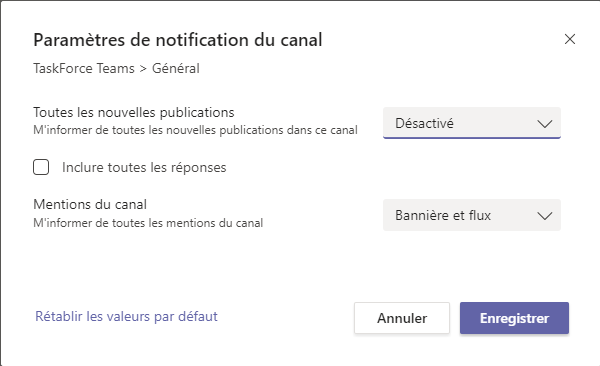 Sélectionnez Bannière et flux pour recevoir des notifications à la fois comme notification de bureau et comme alerte dans votre flux d’activités.
Sous Windows, les bannières de notification s’affichent dans le coin inférieur droit de l’écran. Sur macOS, elles apparaissent dans la partie supérieure droite.
Equipe test
- 13 -
Je ne retrouve plus toutes mes équipes, que faire?
L’utilisateur peut retrouver ses équipes en cliquant sur «Toutes les équipes» en haut à gauche
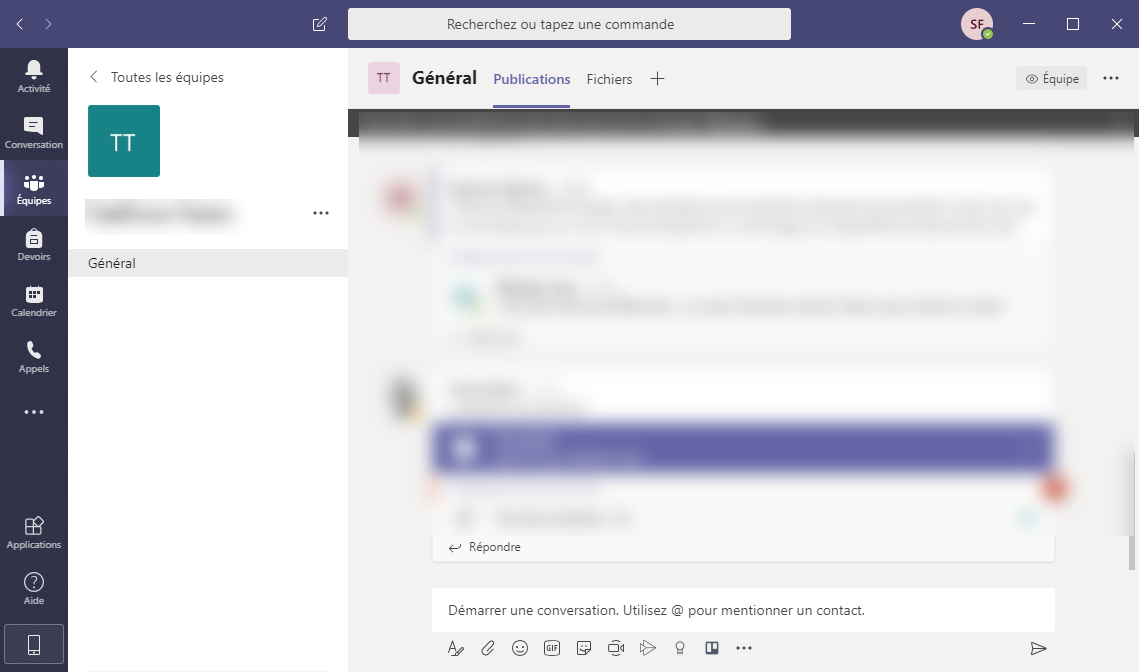 - 14 -
Aide
Qui peut m’aider par rapport à Teams?
Contactez le helpdesk de votre haute école
Où trouver plus d’informations? (1/2)
L’aide intégrée dans Teams est disponible en bas à gauche de votre écran





En particulier, sous «Rubriques», vous trouverez le guide de démarrage rapide, très complet pour une vue globale
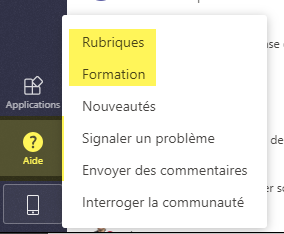 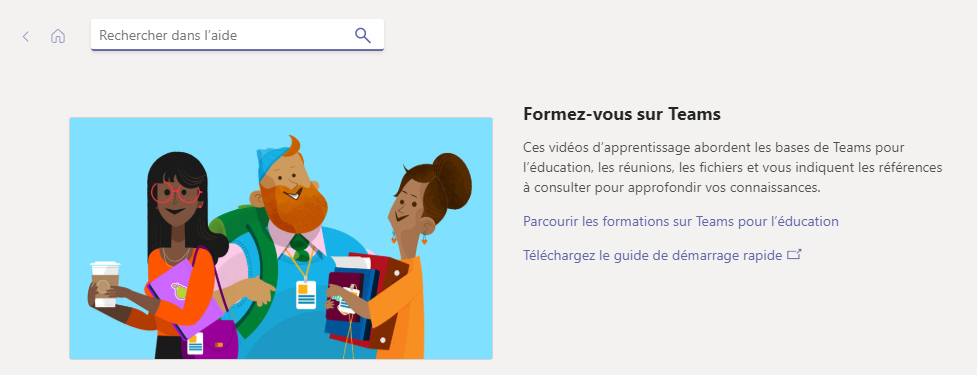 Où trouver plus d’informations? (2/2)
Espace Cyberlearn pour l’enseignement à distancehttps://cyberlearn.hes-so.ch/?redirect=0&op=coronavirus
Aide en ligne
Recherche par mots-clé: https://support.office.com/fr-FR/teams
Cours en ligne - Formations Microsoft : 
Formation vidéo Microsoft Teams: https://support.office.com/fr-fr/article/formation-vid%C3%A9o-microsoft-teams-4f108e54-240b-4351-8084-b1089f0d21d7
« Rejoindre une réunion Teams »: https://support.office.com/fr-fr/article/rejoindre-une-r%C3%A9union-teams-078e9868-f1aa-4414-8bb9-ee88e9236ee4 
« Vous connecter et démarrer »: https://support.office.com/fr-fr/article/se-connecter-et-commencer-%C3%A0-utiliser-teams-6723dc43-dbc0-46e6-af49-8a2d1c5cb937
Vidéos – Channel Microsoft Education
« You Can Conduct Meetings With Microsoft Teams » : https://www.youtube.com/watch?v=63cMG0fBRLM
Webinars & vidéos en ligne (s’enregistrer pour voir les vidéos)
« Formation dirigée par un instructeur pour Microsoft Teams »: https://docs.microsoft.com/fr-fr/microsoftteams/instructor-led-training-teams-landing-page#pivot=tab1&panel=tab1-all
Pour toutes questions
Rendez-vous sur la page Cyberlearn https://cyberlearn.hes-so.ch/?redirect=0&op=coronavirus
Sont centralisés ici informations et contacts à propos de Teams
- 19 -
Glossaire
- 20 -
Glossaire
Equipe
Canal
Propriétaire d’équipe
Membre
Glossaire
Equipe
Une équipe est un espace qui va regrouper un ou plusieurs canaux de communication
Canal
Un canal est un thème dédié à une équipe. Par défaut, un canal nommé «Général» est créé lors de la création d’une équipe.
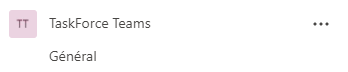 Equipe
Canal
Glossaire
Propriétaire d’équipe
En tant que propriétaire d’une équipe, vous pouvez ajouter ou supprimer des membres et modifier les paramètres du canal.
Membres
Les membres sont les personnes qui sont autorisées à rejoindre le canal de l’équipe et à y participer. Par défaut, tous les membres d’une équipe peuvent créer des canaux dans l’équipe (ce paramétrage peut être modifié par le propriétaire de l‘équipe)